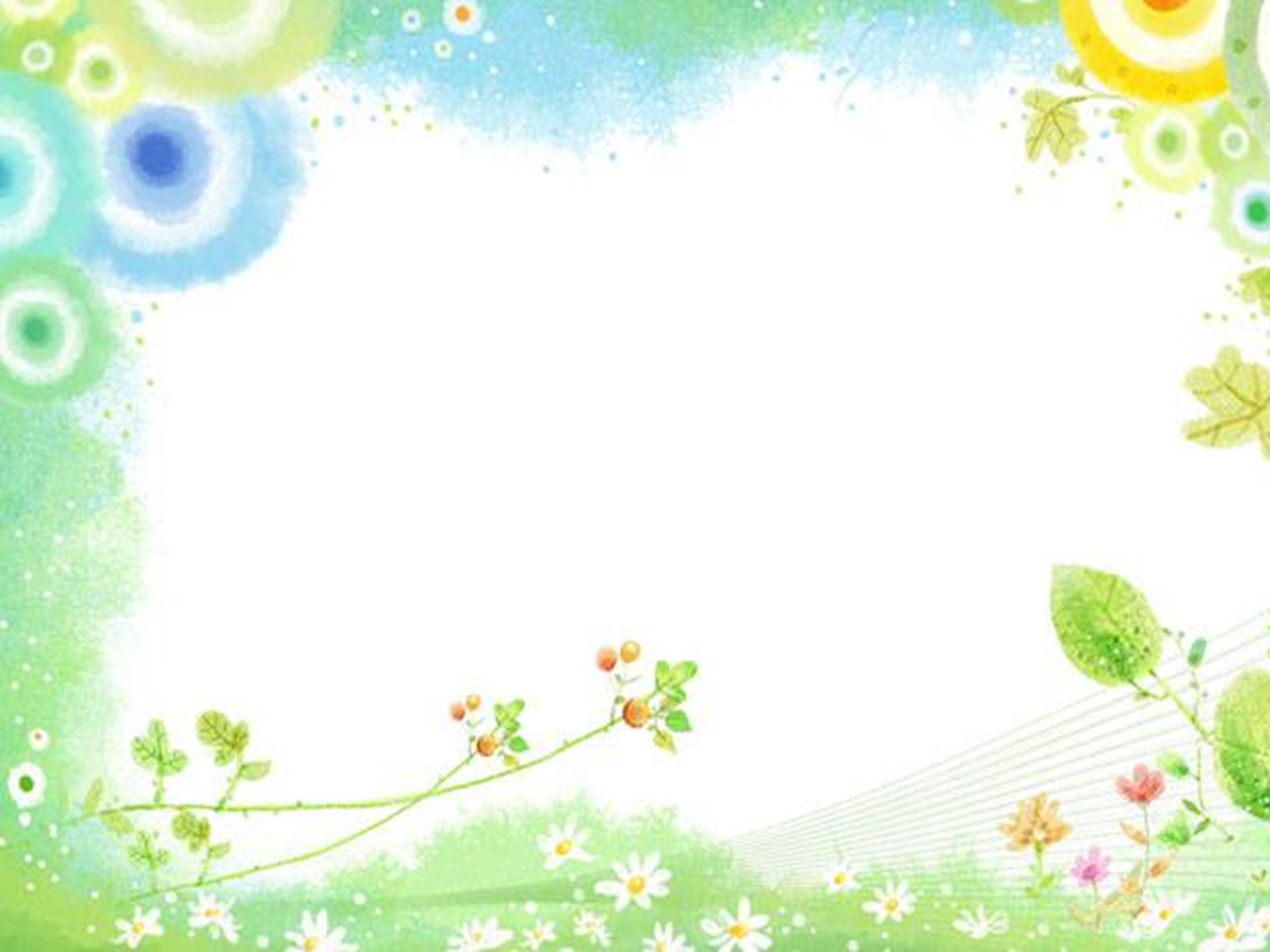 Кто у кого?
У утки – утёнок
У гусыни – гусёнок
У собаки – щенок
У овцы – ягнёнок
У козы – козлёнок
У лошади – жеребёнок
У свиньи – поросёнок
У коровы - телёнок
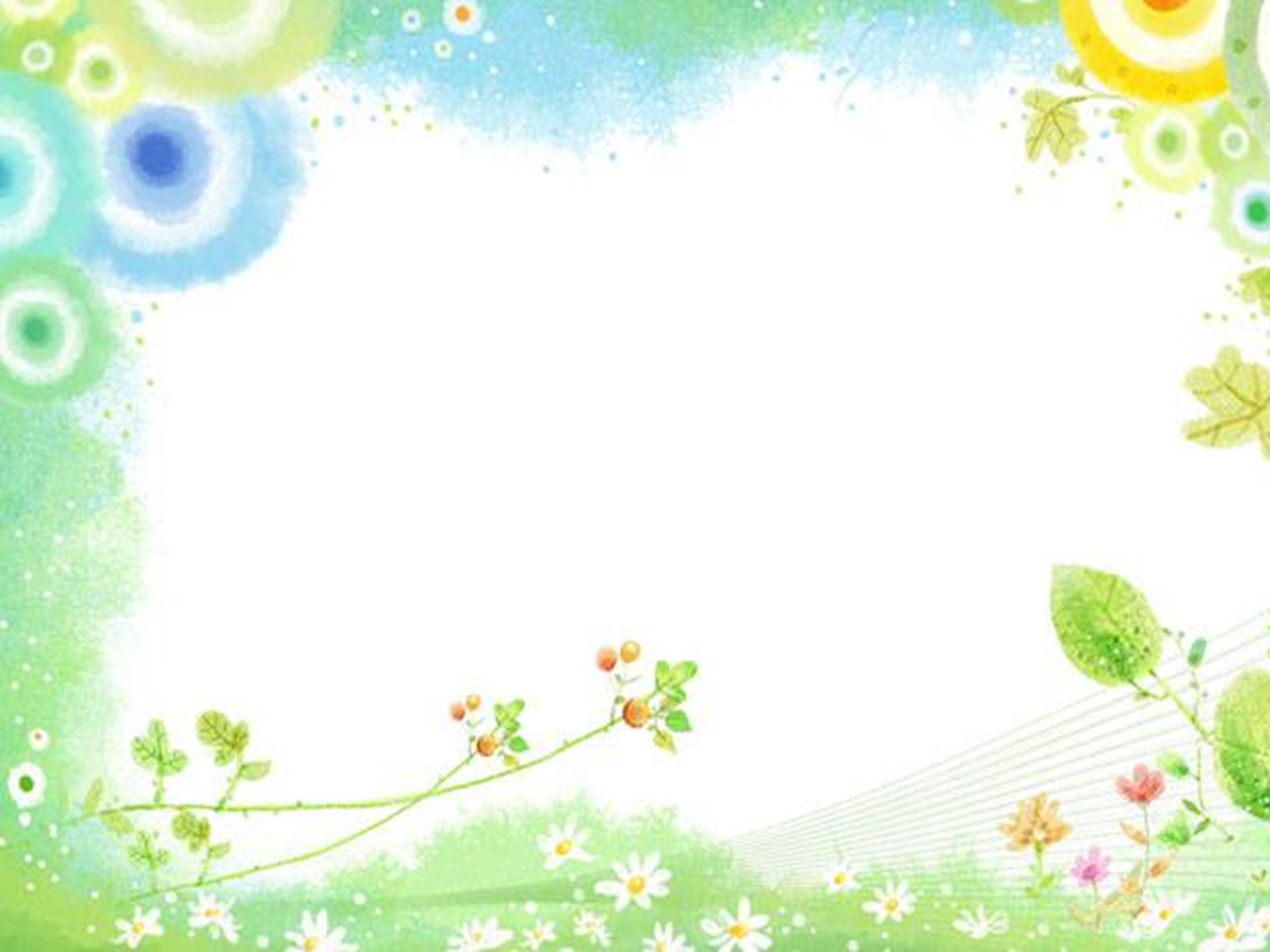 Доскажи словечко
Шубу теплую в колечках
Носит тихая…
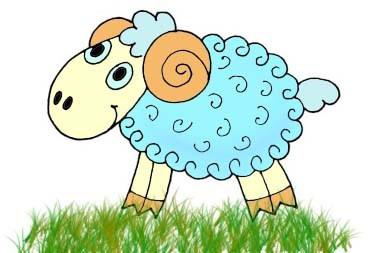 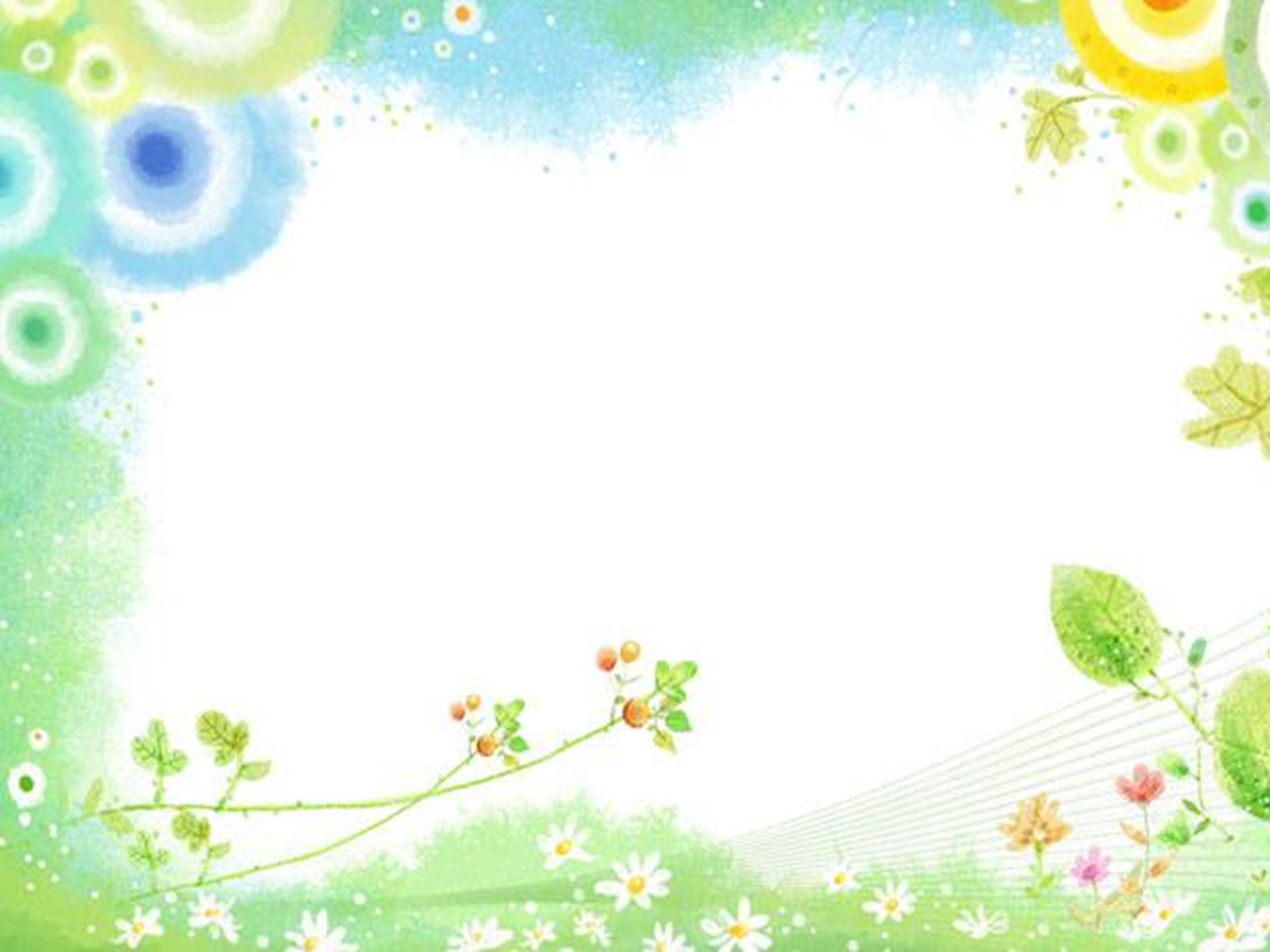 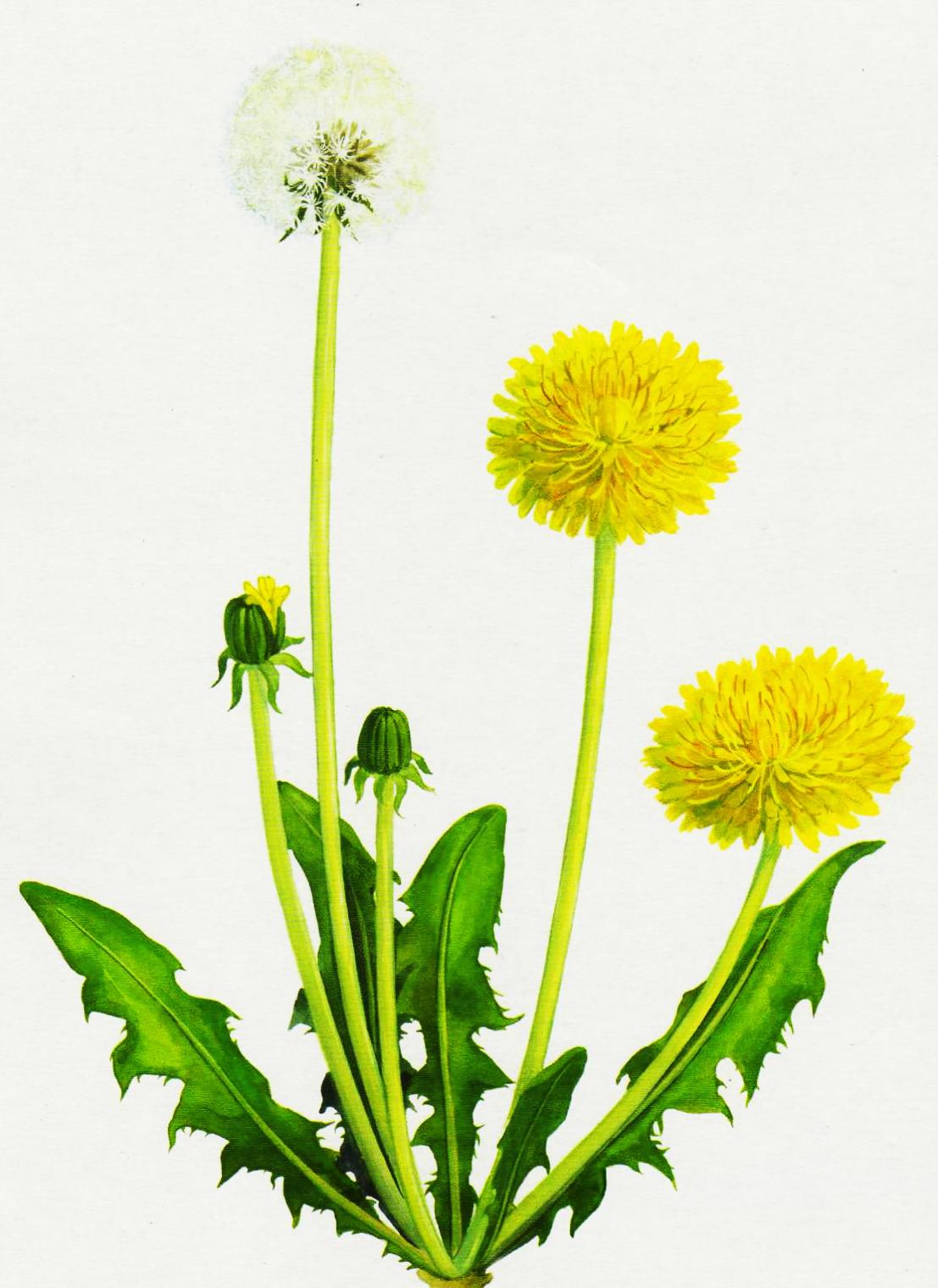 Капли солнца спозаранку
Появились на полянке.
Это в жёлтый сарафанчик
Нарядился …
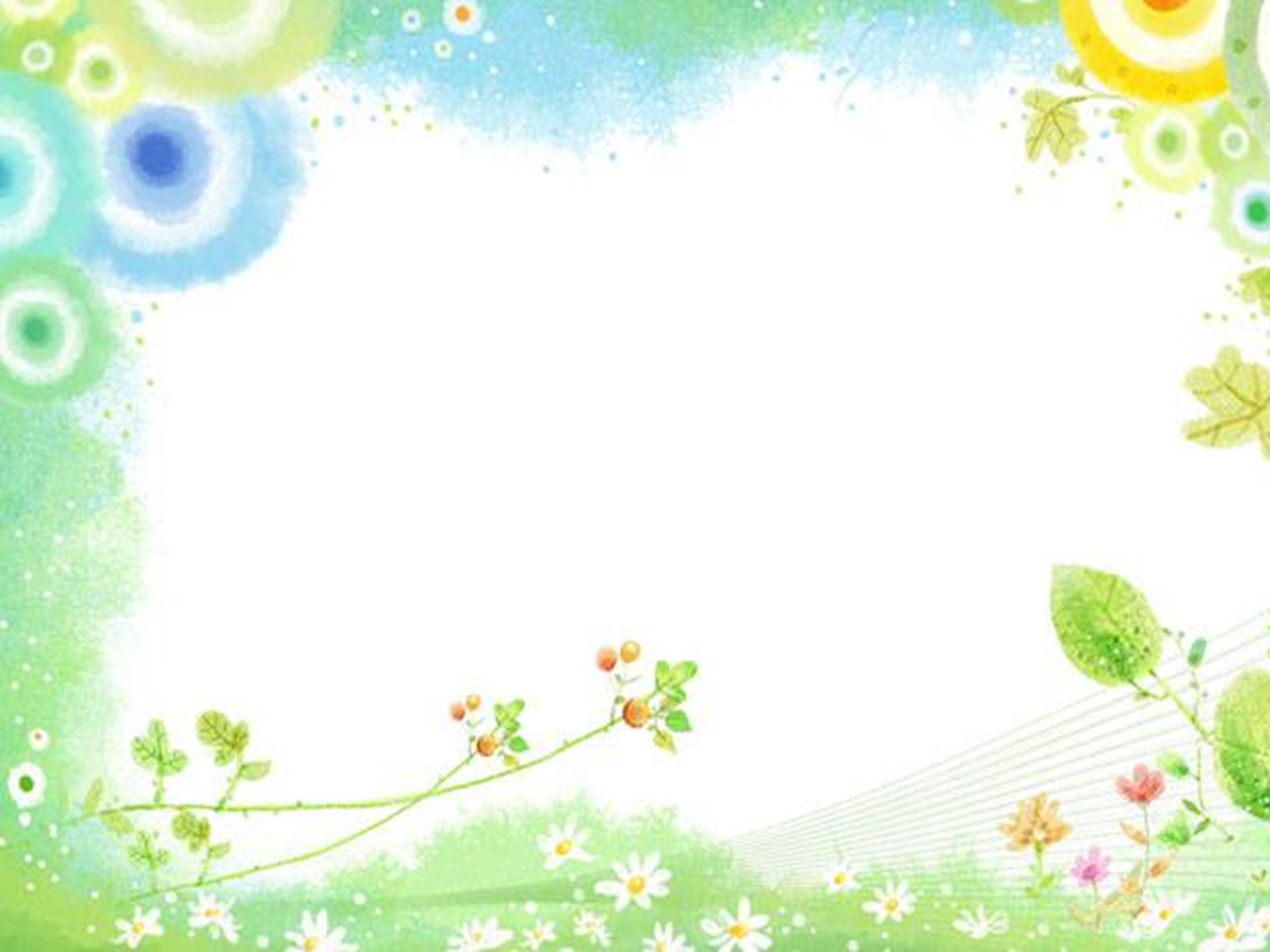 Хоть он совсем не хрупкий,
А спрятался в скорлупку.
Заглянешь в серединку,
Увидишь сердцевинку.
Из плодов он твёрже всех.
Называется ...
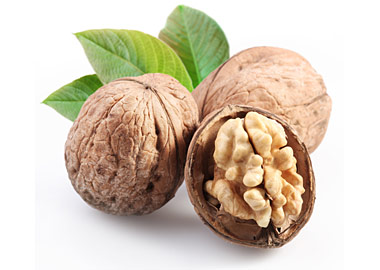 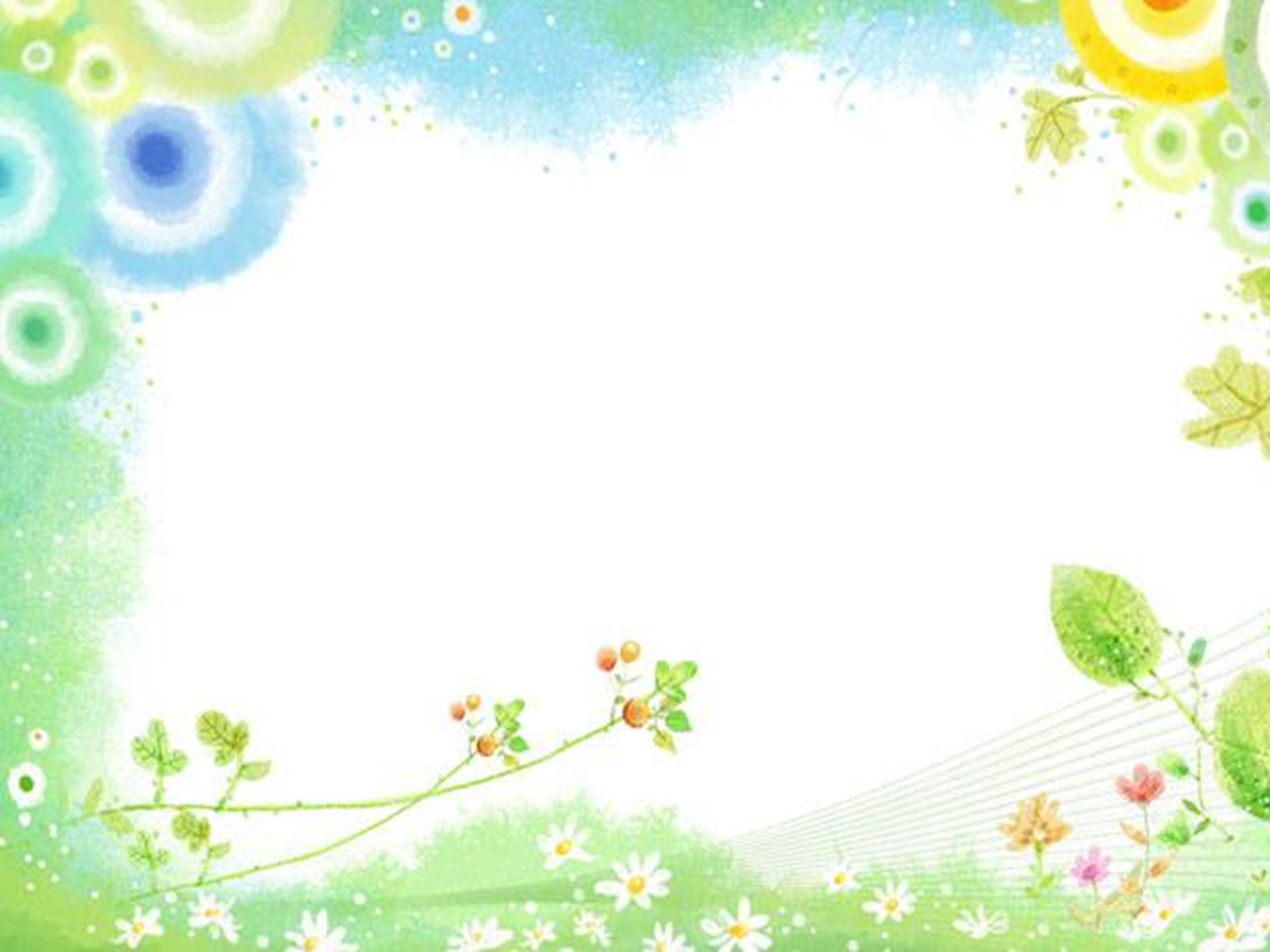 Апельсины и бананы
Очень любят…
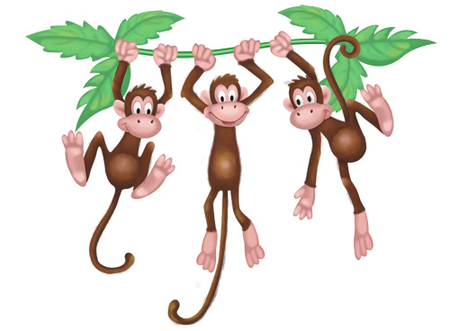 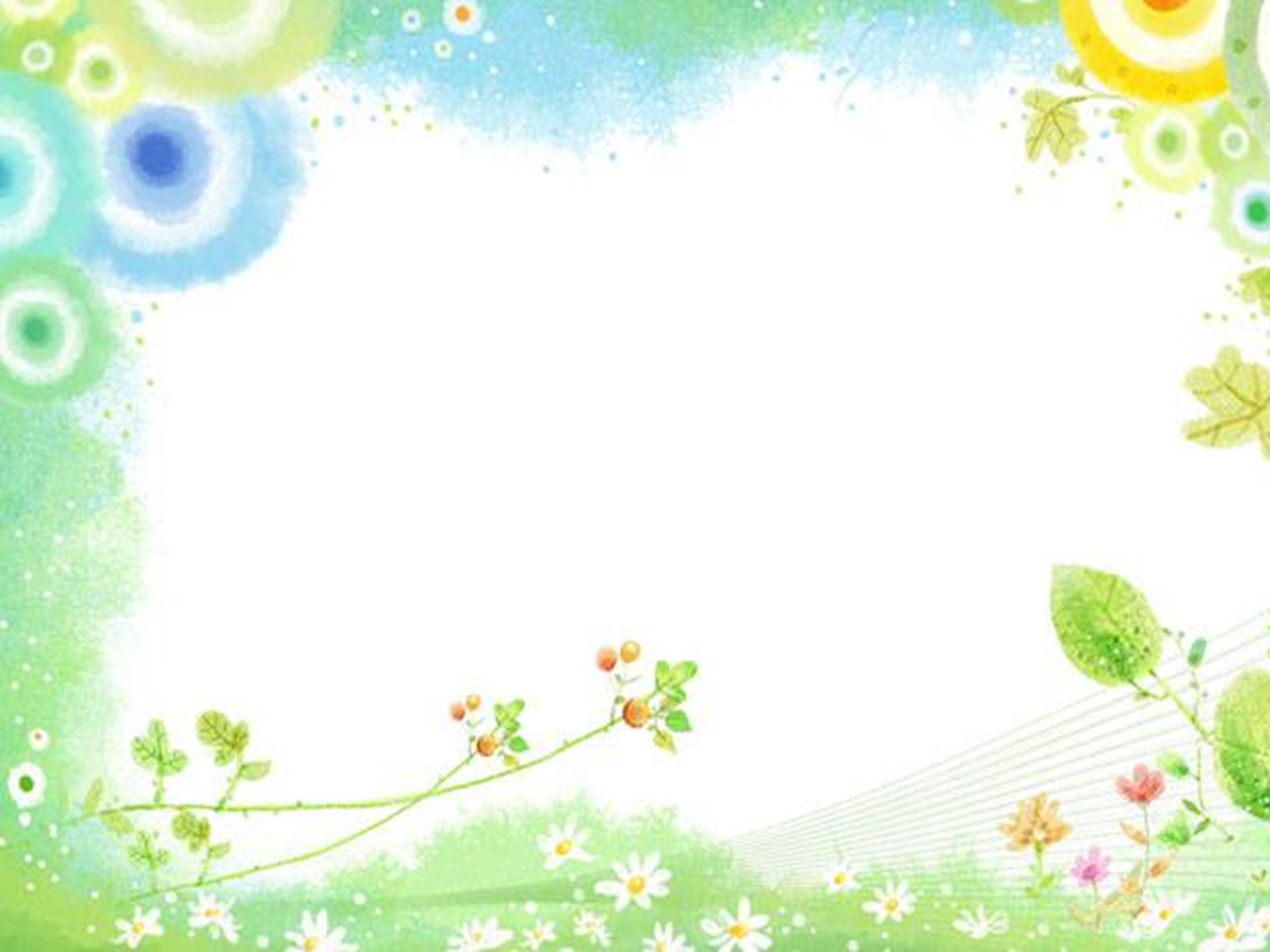 Летом в огороде – свежие, зеленые,
А зимою в бочке – желтые, соленые.
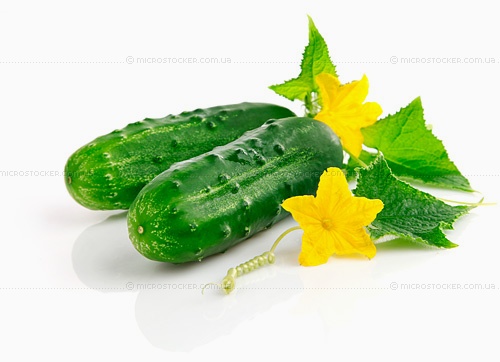 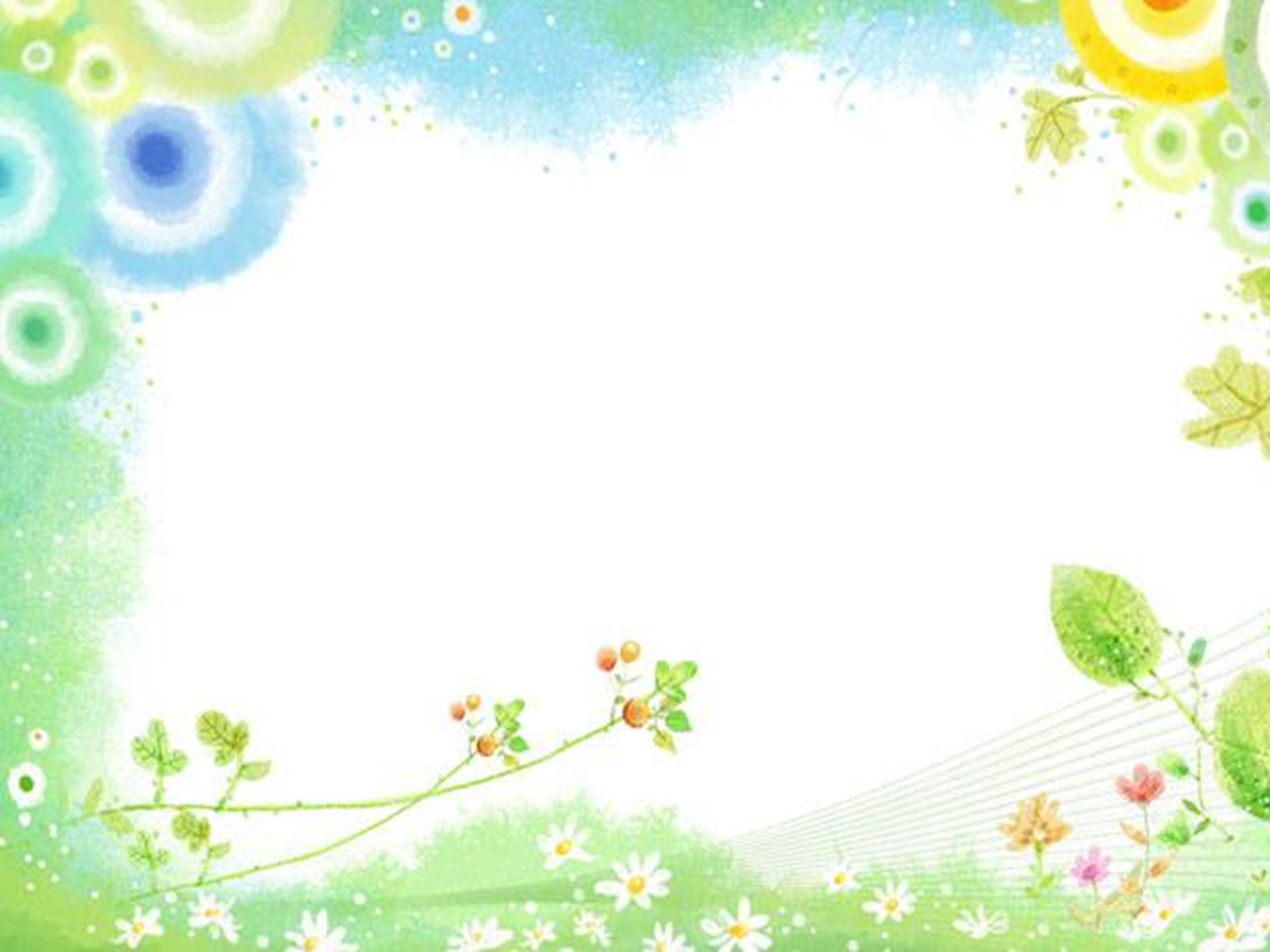 С каким звуком сегодня познакомились?
Что такое звук?
Что такое буква?
Что нового вы узнали?
Было интересно?